Physical / Virtual Server Management
Guruprakash S
Associate Consultant | Microsoft Corporation
Data Center Management
Configuration Management
End to End
Monitoring
Server Compliance
Data Protection and Recovery
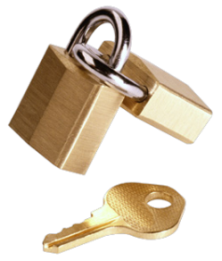 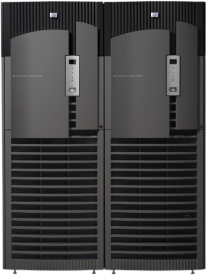 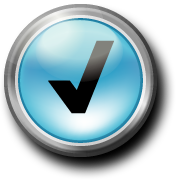 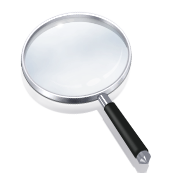 Automated Provisioning and Updating of Physical and Virtual Environments
Server Consolidation Through Virtualization
Proactive Platform Monitoring
Application & Service Level Monitoring
Interoperable and Extensible Platform
Configuration Controls and Reporting
Centralized Security Auditing
Comprehensive Security & Identity and Access Mgmt
Business Continuity Thru Virtualization Mgmt
Backup and Recovery of Physical and Virtual Resources 
Disaster Recovery
Microsoft VirtualizationFrom the datacenter to the desktop
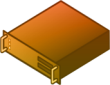 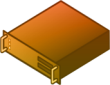 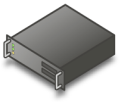 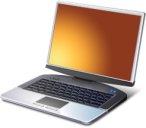 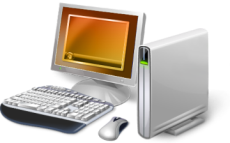 User StateVirtualization
Document redirection
Offline files
ServerVirtualization
Presentation
Virtualization
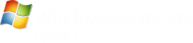 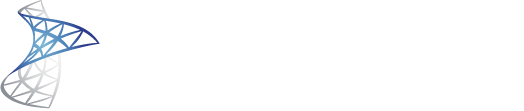 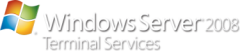 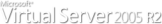 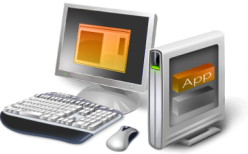 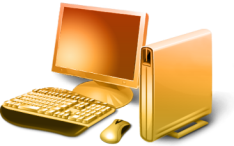 ApplicationVirtualization
DesktopVirtualization
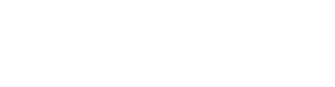 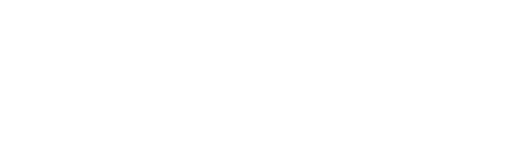 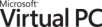 System Center SolutionsPeople, process, & technology
Knowledge
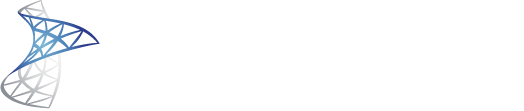 Management Packs
Connectors for Interoperability
Microsoft Operations Framework (MOF / ITIL)
Solution Accelerators
Partner Ecosystem
Microsoft Consulting Services
Data Center Management
Products
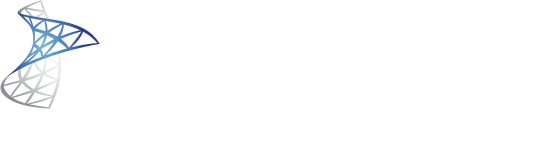 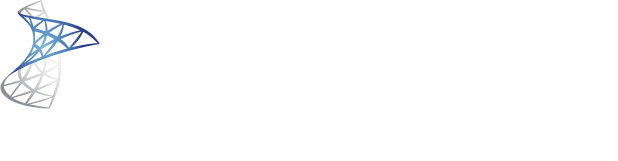 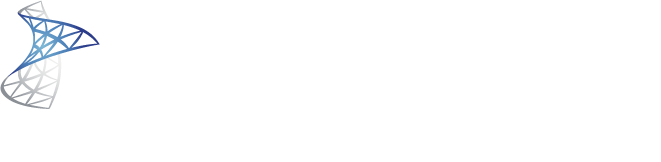 Solutions
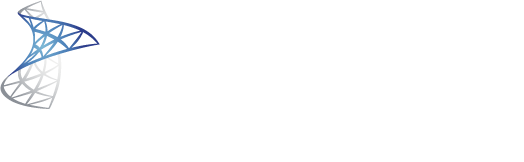 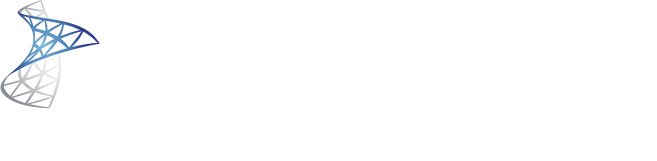 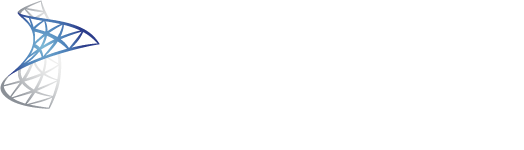 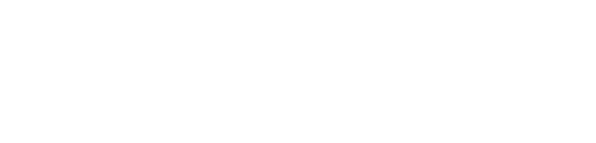 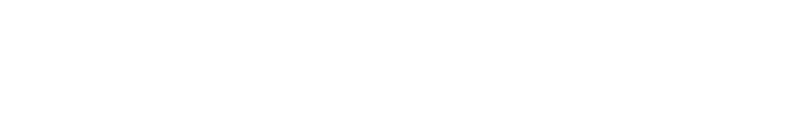 Desktop & Device Management
Infrastructure
Windows Platform
Virtualization Technology
Open Standards
Mid-Market
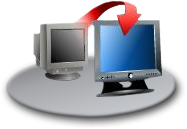 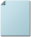 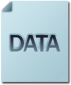 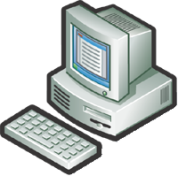 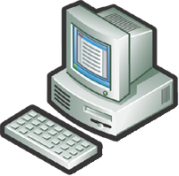 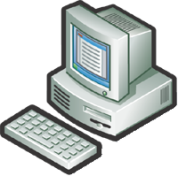 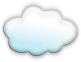 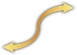 Managing The Server Lifecycle
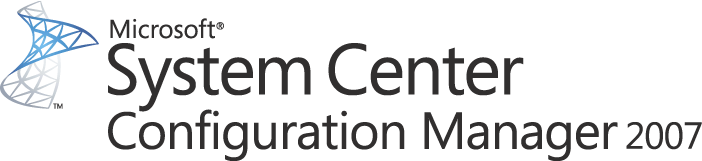 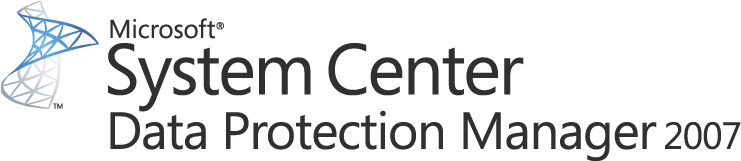 Hardware Provisioning
Backup
Live host level virtual machine backup
In guest consistency
Rapid recovery
Patch management and deployment
OS and application configuration management
Software upgrades
Server ManagementSuite Enterprise
Virtual Workload Provisioning
Disaster Recovery
End to end service management
Server  and application health monitoring & management
Performance reporting and analysis
Virtual machine management
Server consolidation and resource utilization optimization
Conversions:  P2V and V2V
OS / Software Deploy, Patching and State Mgmt
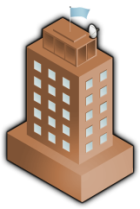 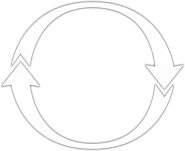 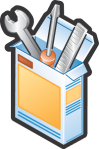 Performance and Health Monitoring
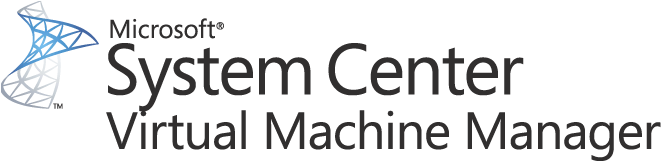 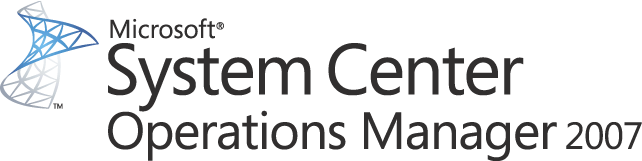 A Centralized, Heterogeneous Management  Solution For The Virtual Datacenter
Maximize Resources
Centralized virtual machine deployment and management for Hyper-V, Virtual Server, and VMware ESX servers
Intelligent placement of Virtual Machines
Fast and reliable P2V and V2V conversion
Comprehensive application and service-level monitoring with Operations Manager
Integrated Performance and Resource Optimization (PRO) of VMs
Increase Agility
Rapid provisioning of new and virtual machines with templates
Centralized library of infrastructure components
Leverage and extend existing storage infrastructure and clusters
Allow for delegated management and access of VMs
Leverage Skills
Familiar interface, common foundation 
Monitor physical and virtual machines from one console 
Fully scriptable using PowerShell
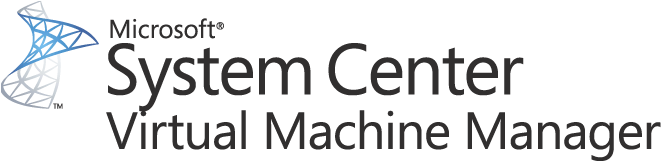 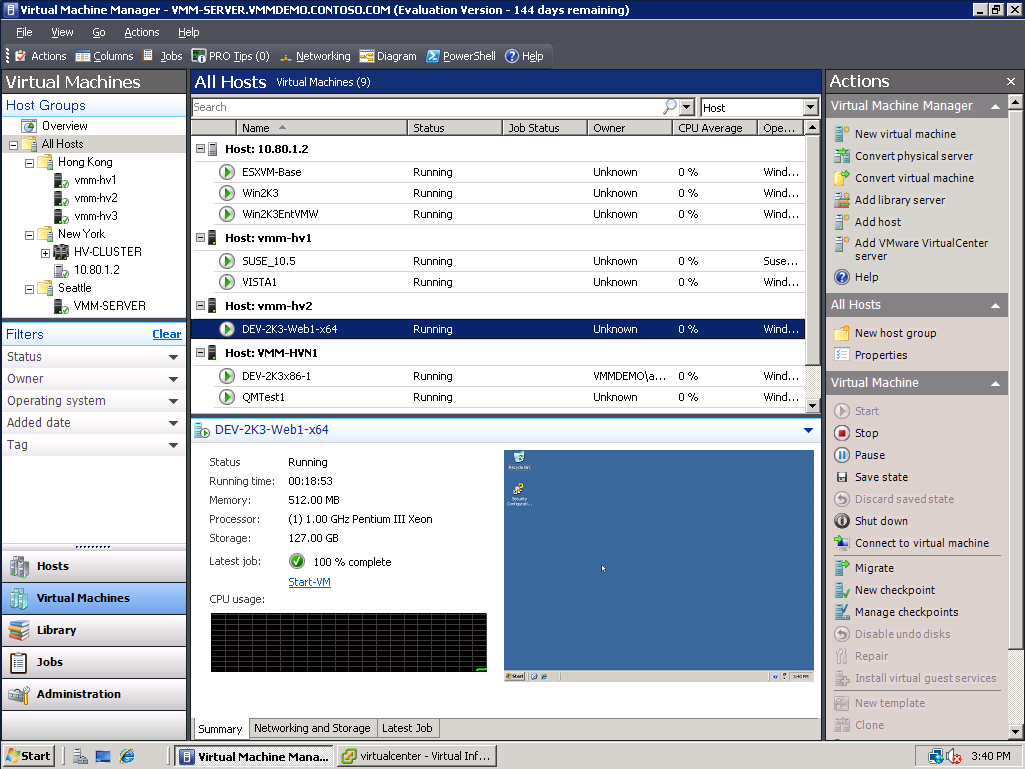 VMM 2008 Architecture
Administrator’s Console
Self Service Web Portal
Operator’s Console
Web Console
Windows PowerShell
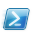 Windows® PowerShell
Connector
Virtual MachineManager Server
Operations Manager Server
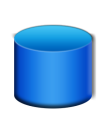 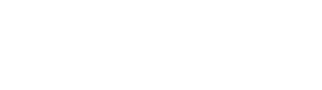 Management Interfaces
VMM LibraryServer
VMware VI3
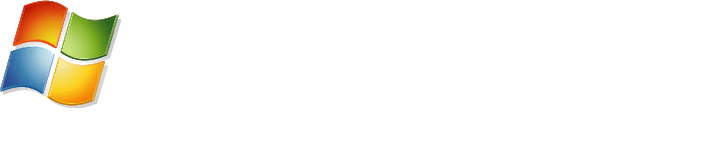 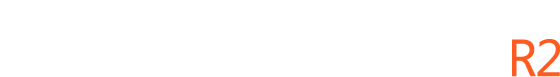 Virtual Center Server
ESX Host
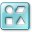 Template
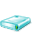 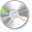 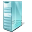 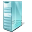 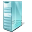 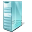 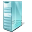 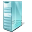 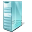 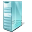 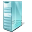 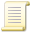 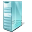 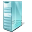 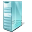 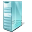 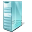 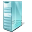 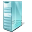 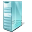 Script
VHD
ISO
VM
VM
VM
VM
VM
VM
VM
VM
VM
VM
VM
VM
VM
VM
VM
VM
VM
SAN Storage
[Speaker Notes: Here we have the VMM 2008 architecture.  In the upper left, we have the VMM server, which accepts inputs from the Powershell interface and issues the commands to the virtualization systems.  Powershell forms the basis of VMM 2008,]
End To End Monitoring Proactive platform, application and service-level monitoring
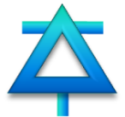 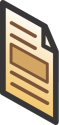 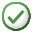 Challenges Addressed
IT services, applications and servers must run smoothly
Increasing pressure for service levels that ensure optimal uptime and responsiveness
ERP Application
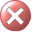 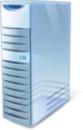 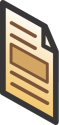 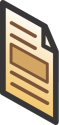 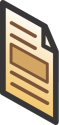 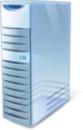 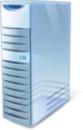 Key Capabilities
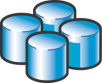 Proactively monitor availability, performance and configuration across heterogeneous platforms
Perform deep application and  service-level monitoring
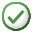 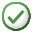 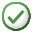 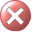 Databases
Servers
Web Servers
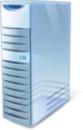 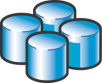 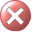 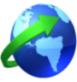 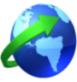 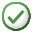 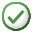 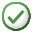 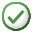 “I can provide our system administrators with more in-depth monitoring and more explicit alerting. We can configure server reports to show downtime warnings, downtime events, and the start time and end time of every occurrence. We can also quickly learn why a server experienced downtime—whether it was a power outage, a hardware or software malfunction, or a server maintenance issue.”
-  Paul Johnson, Windows Monitoring Architect & Systems Engineer, Gates Corp
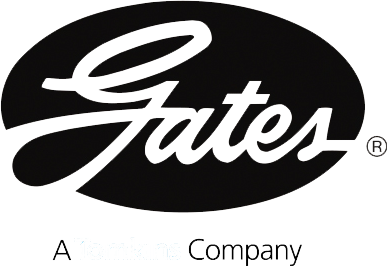 Order Tracker DB
DN-App1
OTW-IIS-01
OTW-IIS-02
Performance And Resource Optimization (PRO)
Workload and application aware resource optimization
Extensible through the Operations Manager 2007 MP framework 
Create policies that VMM acts upon tips automatically or manually
Minimize downtime and accelerating time to resolution
Enables partners to deliver value add to our mutual customers
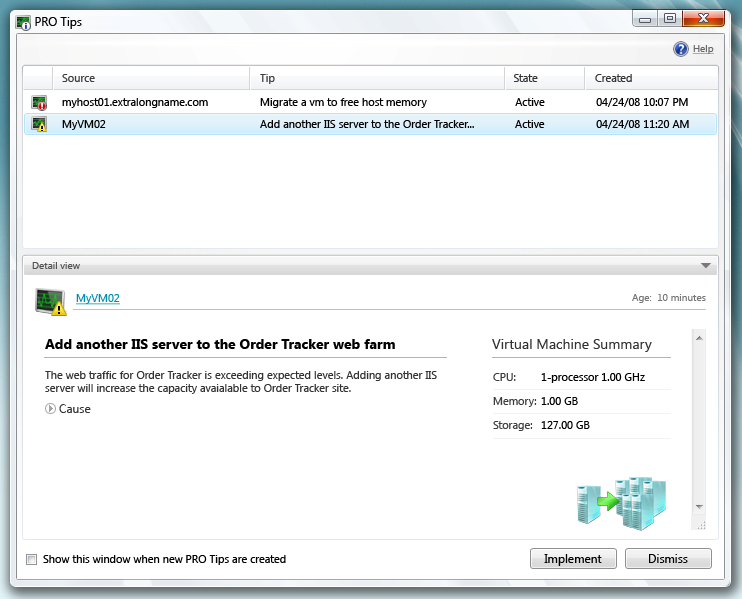 Performance And Resource Optimization (PRO)
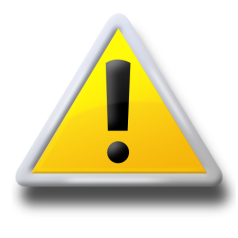 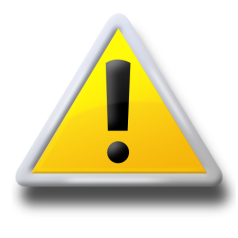 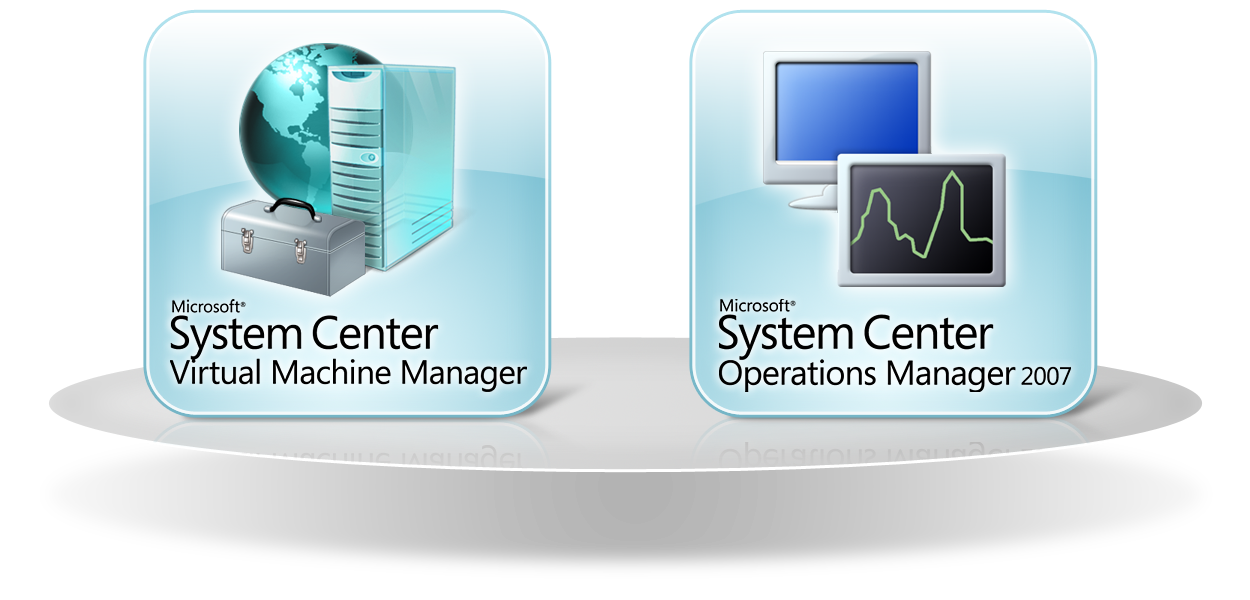 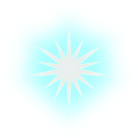 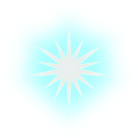 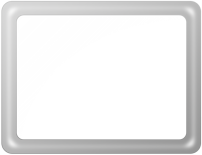 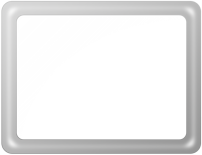 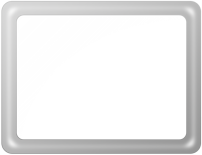 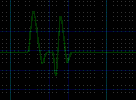 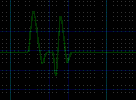 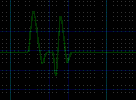 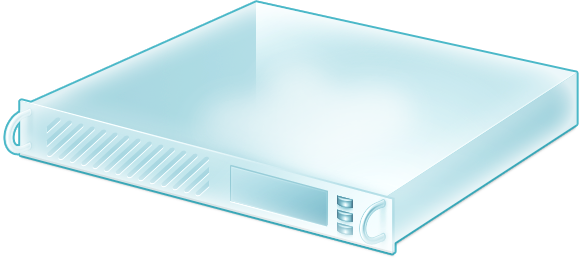 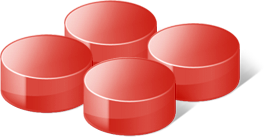 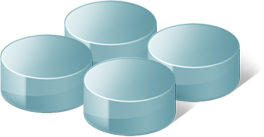 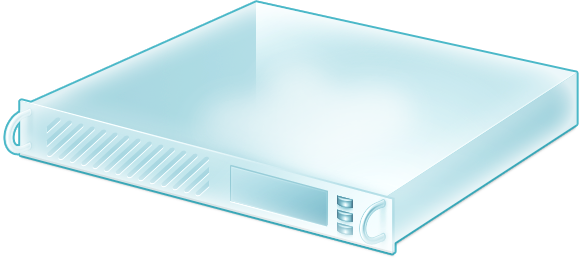 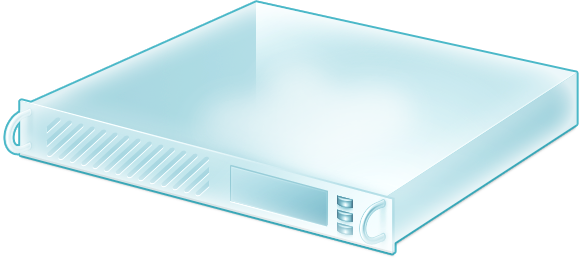 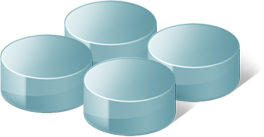 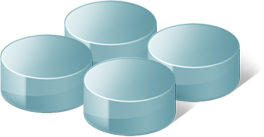 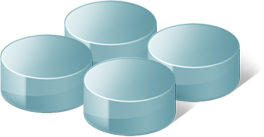 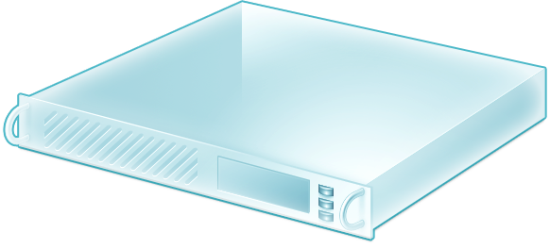 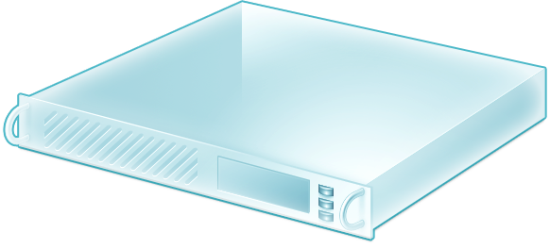 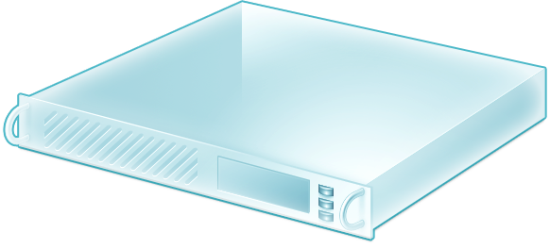 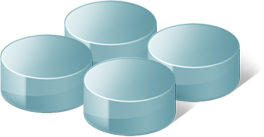 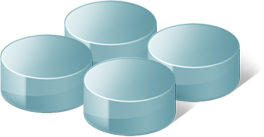 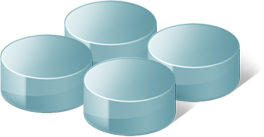 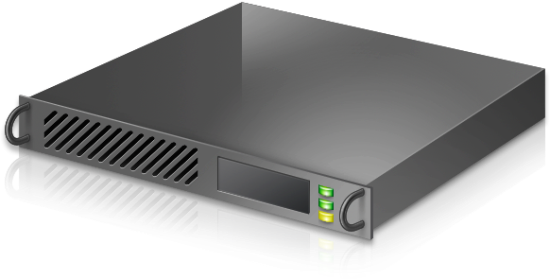 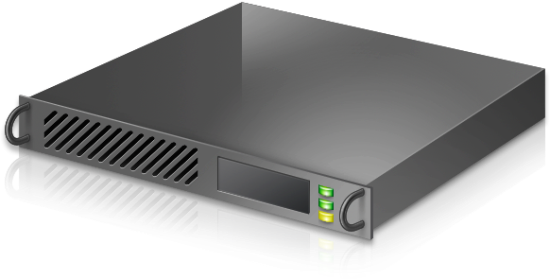 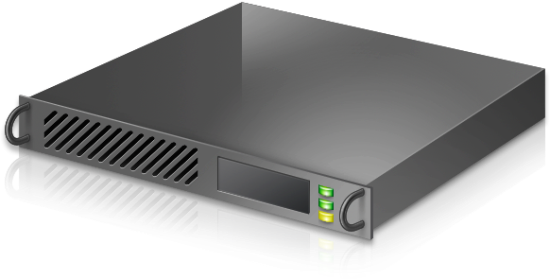 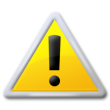 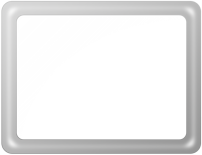 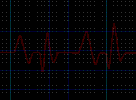 Configuration ManagementAutomated provisioning and server consolidation through virtualization
Challenges Addressed
Power, space and maintenance costs forcing more efficient use of resources
Dispersed servers and applications difficult to manage and update
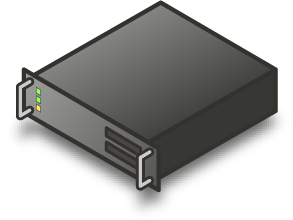 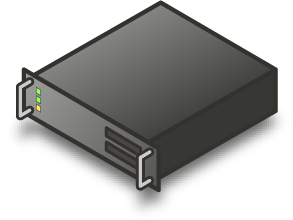 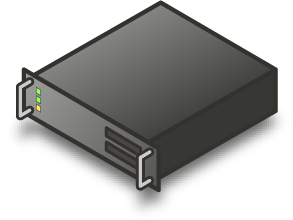 Key Capabilities
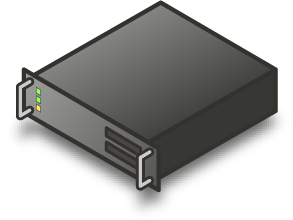 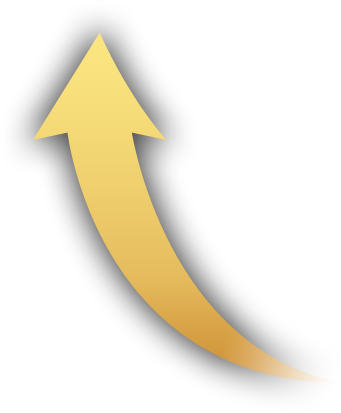 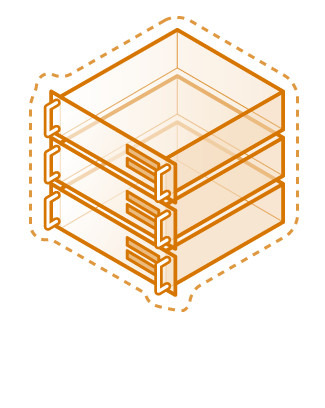 Manage virtual machines to consolidate physical servers
Provision operating systems, applications, and patches in the data center
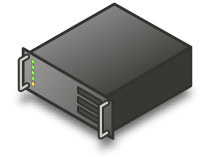 “We understood that if we consolidated servers we would reduce energy consumption. [System Center is a] one-stop, single-point approach to managing hundreds of Virtual Server–based virtual machines and all the hosts, while also easily performing physical-to-virtual migrations.”
- Jason Foster, Systems Architect Sr. Manager of Technology, Continental
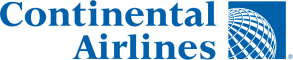 Offline Virtual Machine Servicing Solution Accelerator
Automating patching of virtual machine libraries 
Integration and automation with VMM, ConfigMgr, WSUS
Real time status reporting
Installation and use guide
Available now for VMM 2007, update for 2008 coming
Identify
Identify the offline VM’s to patch in VMM library
Assess
Assess the capacity of the maintenance hosts
Patch
Use ConfgMgr/WSUS to patch
Report
Report real time servicing status
Offline VM Patching
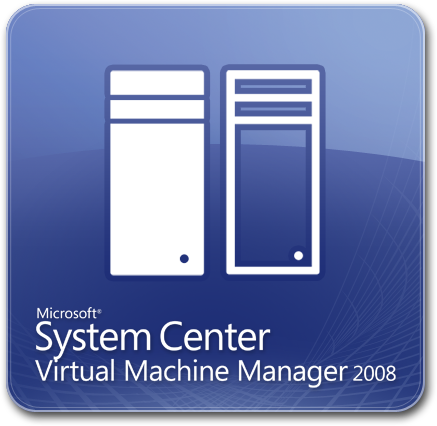 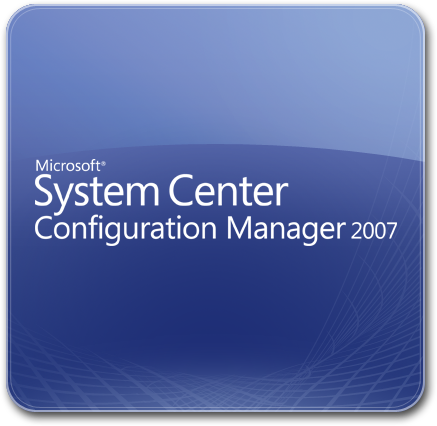 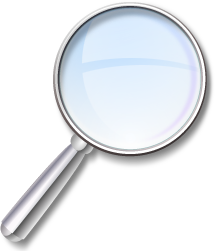 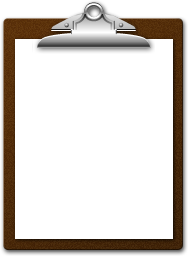 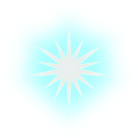 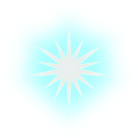 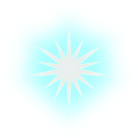 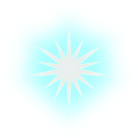 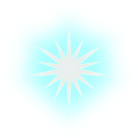 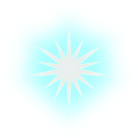 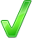 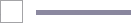 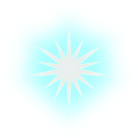 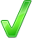 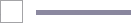 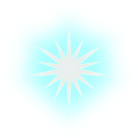 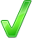 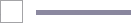 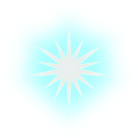 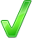 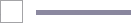 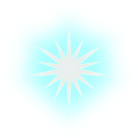 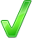 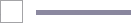 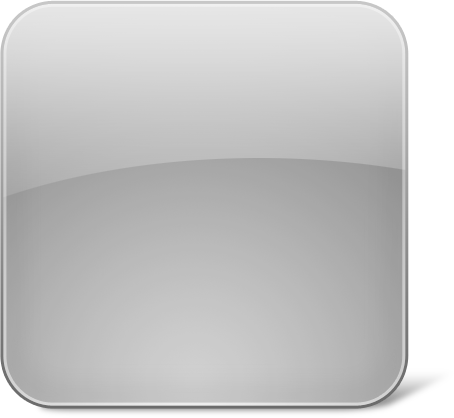 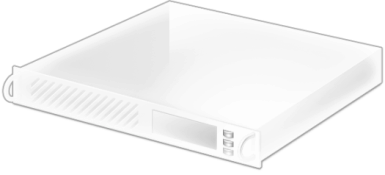 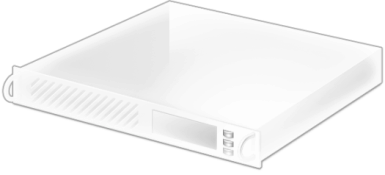 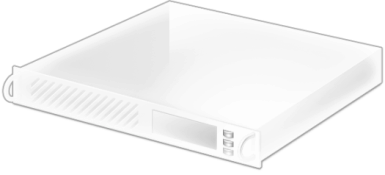 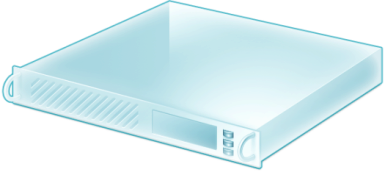 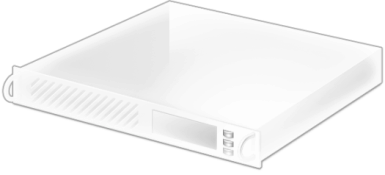 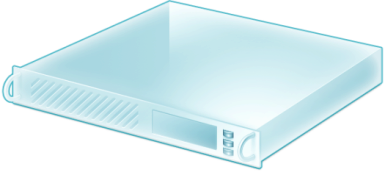 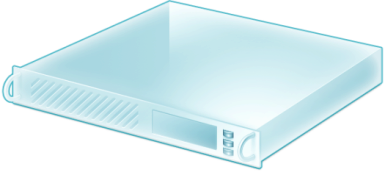 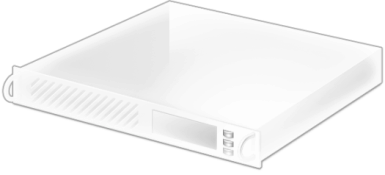 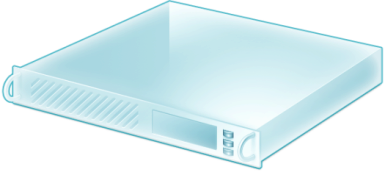 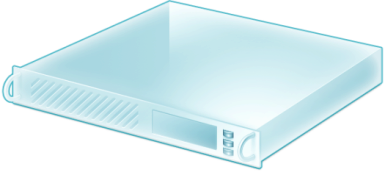 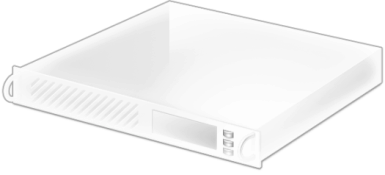 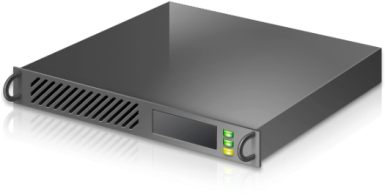 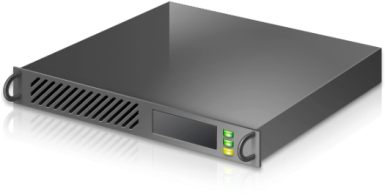 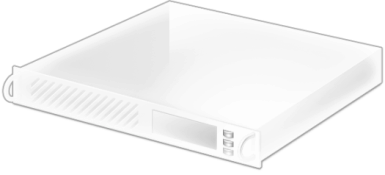 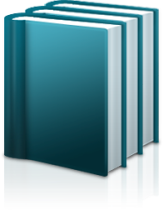 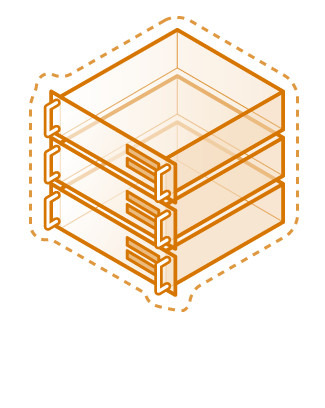 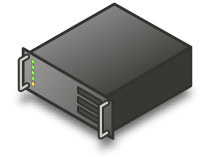 Data Protection And RecoveryBackup & restore and business continuity through virtualization mgmt
Challenges Addressed
High availability and business continuity needed to meet service levels and optimal uptime
Simple disaster recovery and backup & restoration of data and information
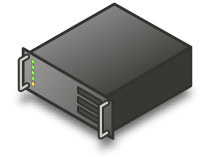 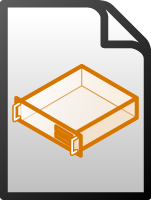 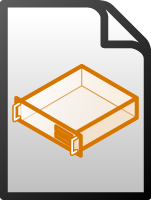 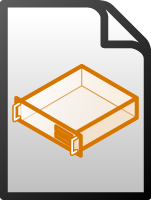 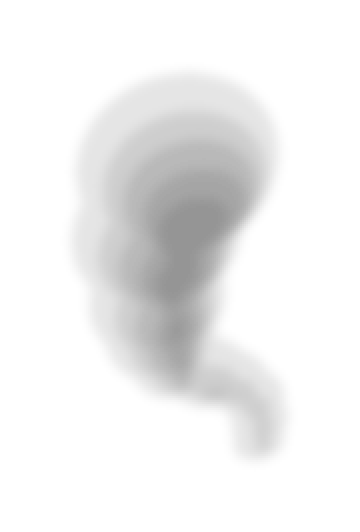 Backup and Restore
Key Capabilities
Dynamically replicate and move virtual machines and applications to distribute workloads in the event of an outage
Recover and restore the physical and virtual environments in the data center through continuous data protection
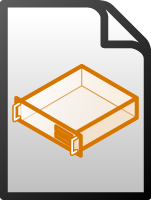 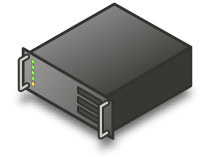 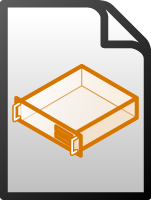 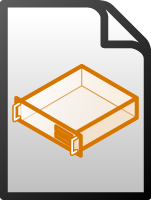 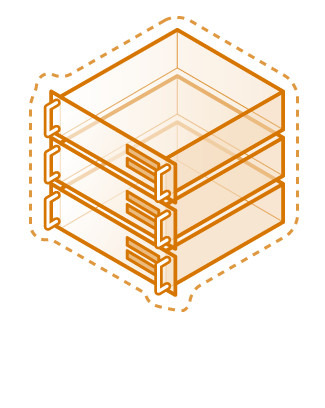 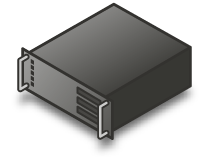 Data Center A
Data Center B
“We really liked the looks of [System Center] for three key reasons, its disk-to-disk-to-tape design, the fact that we could eliminate full backups altogether and simply take snapshots, and its disaster recovery features.”
-  Ed Olson, Lead Windows Infrastructure Engineer, AutoNation
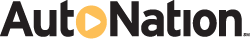 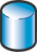 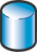 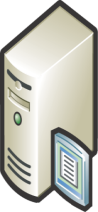 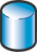 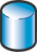 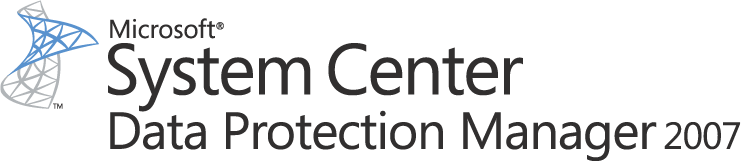 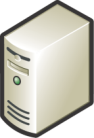 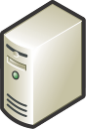 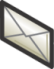 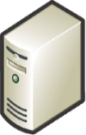 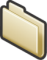 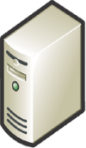 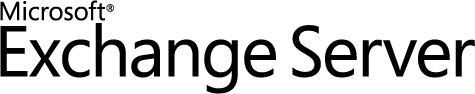 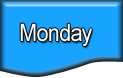 Disk-based 
RecoveryOnline Snapshots(up to 512)
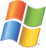 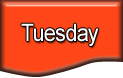 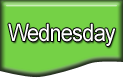 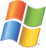 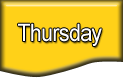 Active Directory®
System State
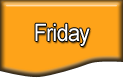 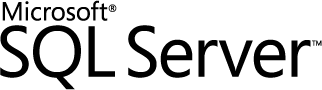 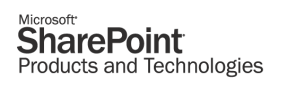 Up to Every 15 minutes
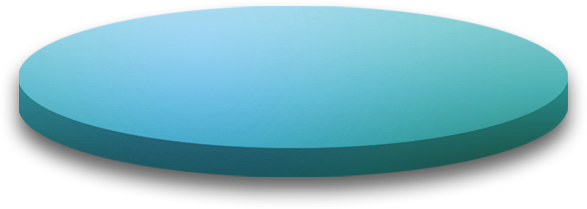 DPM 2007
With Integrated Disk & Tape
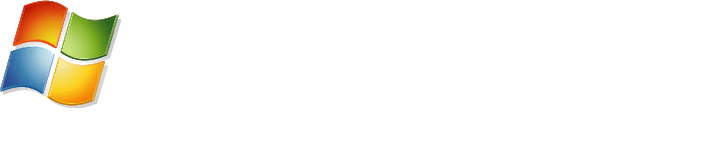 Tape-based 
Archive
Offline Tape
Windows Server 2003
Windows Server 2008
     file shares and directories
Windows XP
Windows Vista
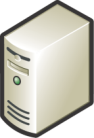 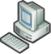 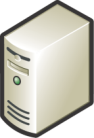 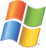 DPM 2007
Continuous Data Protection for Windows Application and File Servers
Rapid and Reliable Recovery from disk instead of tape
Advanced Technology for enterprises of all sizes
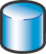 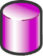 Hyper-V Host-based Protection
Windows Server 
2003
SQL2005
No downtime
Recursive VSS consistency
DPM 2007 SP1 supports Hyper-V hosts
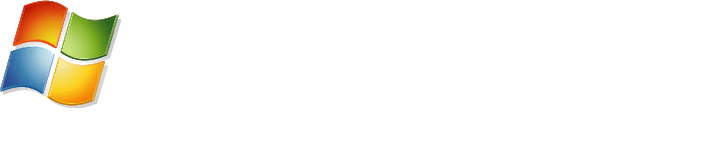 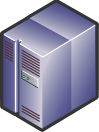 Disaster Recovery Staging
Svr1
P2V – Physical to Virtual weekly … VMM
P2V – Physical to Virtual weekly … VMM
P2V – Physical to Virtual weekly … VMM
Data Protection every 15 minutes … DPM
System State daily … DPM
Data Protection every 15 minutes … DPM
System State daily … DPM
Data Protection every 15 minutes … DPM
System State daily … DPM
SVR1
data
Hyper-V
VMM 2008
DPM 2007 SP1
Svr2
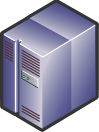 SVR2
data
Svr3
SVR3 data
Demonstration
System Center Virtual Machine Manager 2008
System Center Operations Manager 2007 SP1
Server Management Suite Enterprise
The System Center Server Management Suite Enterprise is the solution for virtualization management
Provides comprehensive management for physical and Windows Server and storage environments and includes
System Center Virtual Machine Manager 2008
System Center Operations Manager 2007 Enterprise Edition
System Center Data Protection Manager 2007 Enterprise Edition
System Center Configuration Manager 2007
Provides the rights to manage an unlimited number of operating system environments (“OSEs”) on a physical host server
The Server Management Suite Enterprise is licensed on a per physical host basis
Server Management Capabilities
Unlimited Virtualization With Datacenter
Virtual Sessions
Per License

Unlimited
..
32

16

8


4



1
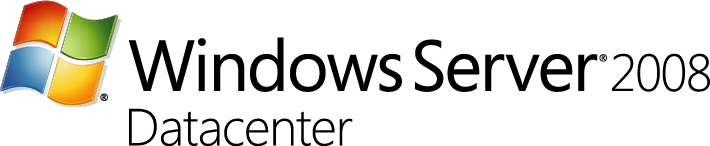 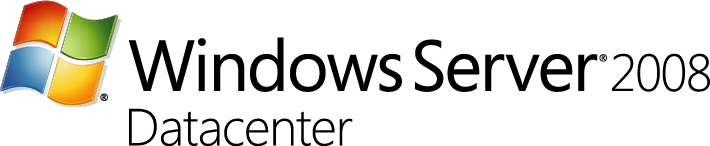 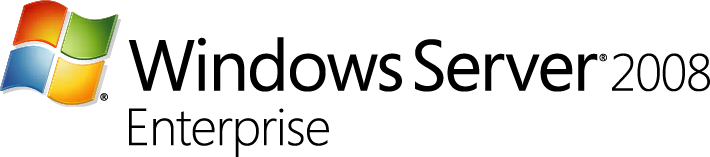 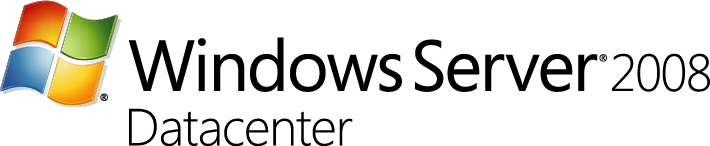 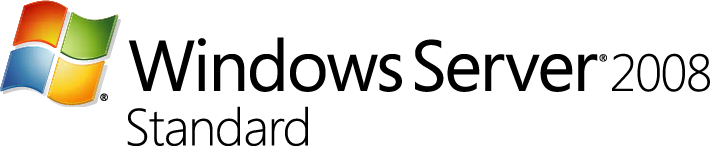 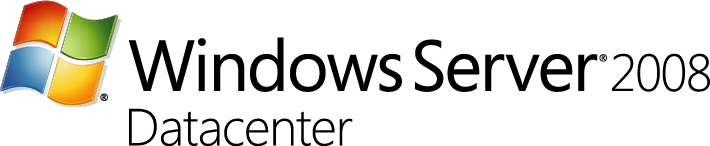 Host OS Included
Microsoft Server Virtualization Solution
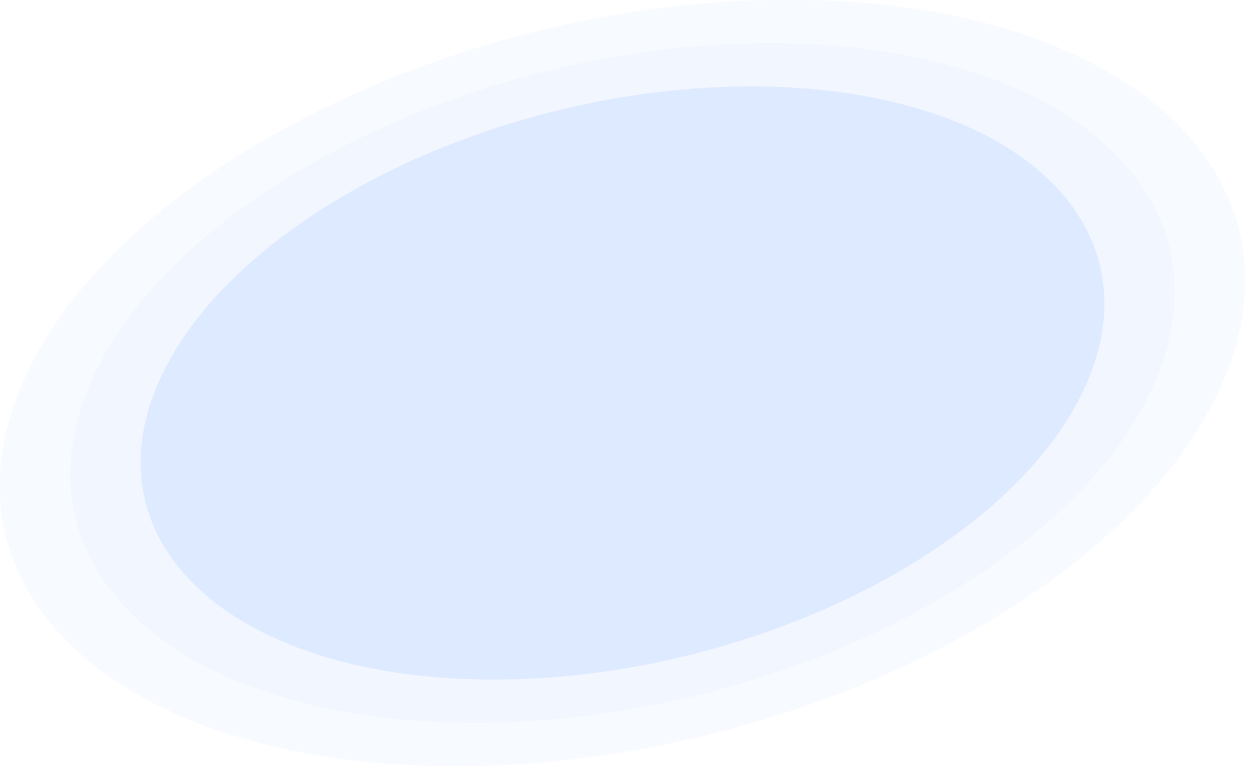 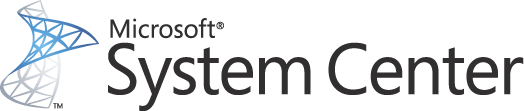 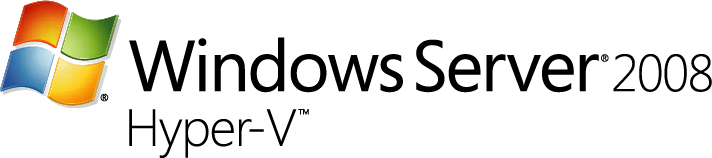 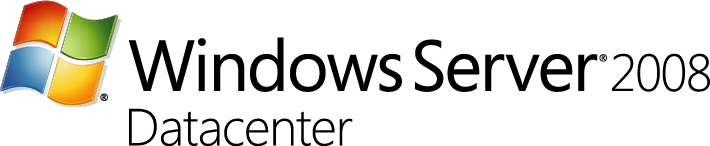 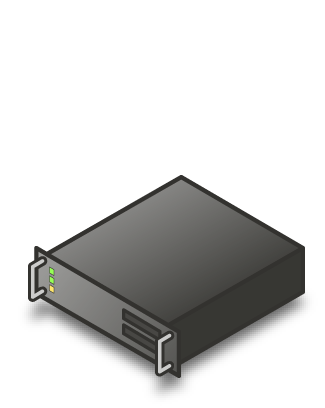 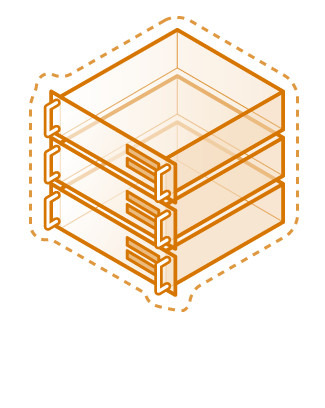 Enabling Key Scenarios
Server consolidation
Business continuity
Dynamic provisioning
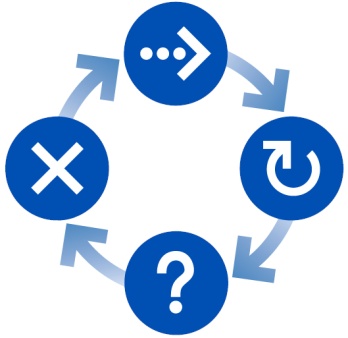 At  1/3rd  the costof VMware
Integrate virtualization into existing environments and processes
Manage virtual and physical and into applications from one toolset
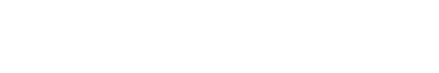 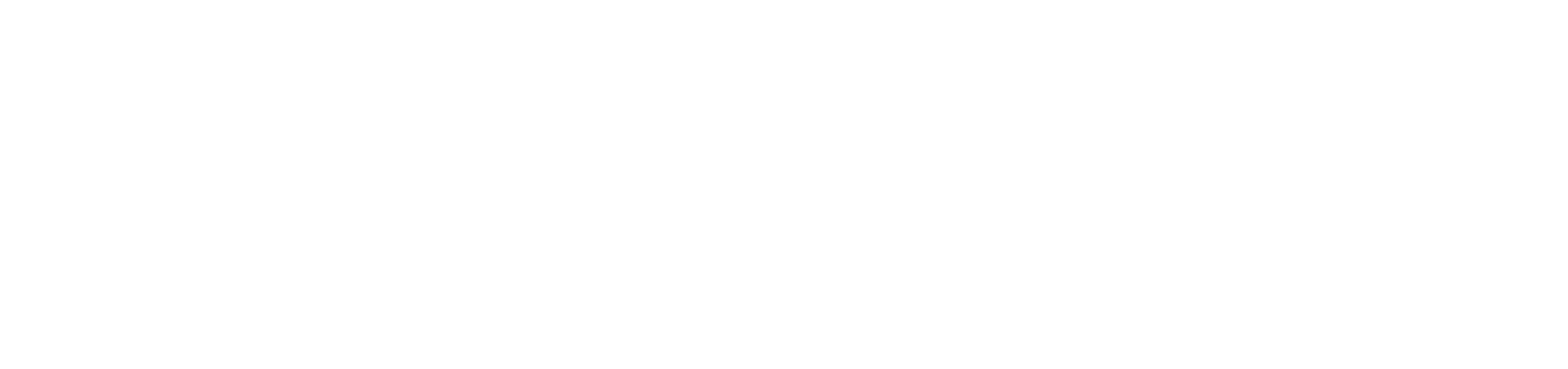 Resources
Microsoft Virtualization Homepage
http://www.microsoft.com/virtualization
Events
Whitepapers
Downloads
Case Studies
Microsoft System Center Homepage
http://www.microsoft.com/systemcenter/
Microsoft Windows Server 2008 Hyper-V Homepage
http://www.microsoft.com/hyper-v/
Feedback / QnA
Your Feedback is Important!
Please take a few moments to fill out our online feedback form at: 
	<< Feedback URL – Ask your organizer for this in advance>>

For detailed feedback, use the form at http://www.connectwithlife.co.in/vtd/helpdesk.aspx 

Or email us at vtd@microsoft.com

Use the Question Manager on LiveMeeting to ask your questions now!
Contact
Email Address
	gurup@microsoft.com